БОЕВОЙ
ПУТЬ
НИКОЛАЯ
ГРИГОРЬЕВИЧА
ПЕГАРЬКОВА
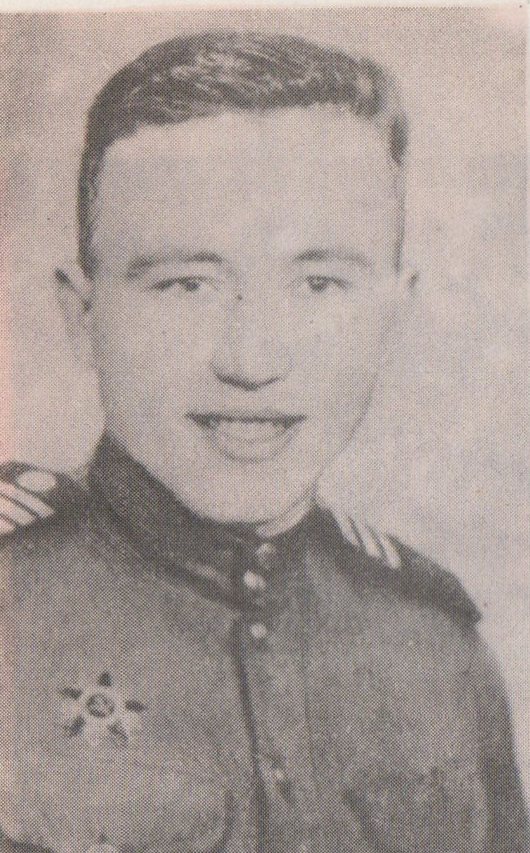 Н.Г.ПЕГАРЬКОВ РОДИЛСЯ В СЕЛЕ САДОВОЕ АННИНСКОГО РАЙОНА В 1924ГОДУ.
       ВЕЛИКАЯ ОТЕЧЕСТВЕННАЯ ВОЙНА  СТАЛА СУРОВЫМ ИСПЫТАНИЕМ ДЛЯ ВСЕГО НАРОДА, ОСОБЕННО ДЛЯ МОЛОДЫХ ЛЮДЕЙ .
       ПОВЕСТКА ПРИШЛА  В ЯНВАРЕ 1942, КОГДА ИСПОЛНИЛОСЬ 18 ЛЕТ. ПРОШЕЛ  МЕДКОМИССИЮ  , ПОЛУЧИЛ НАПРАВЛЕНИЕ В ТБИЛИСИ НА КУРСЫ РАДИОТЕЛЕГРАФИСТОВ .
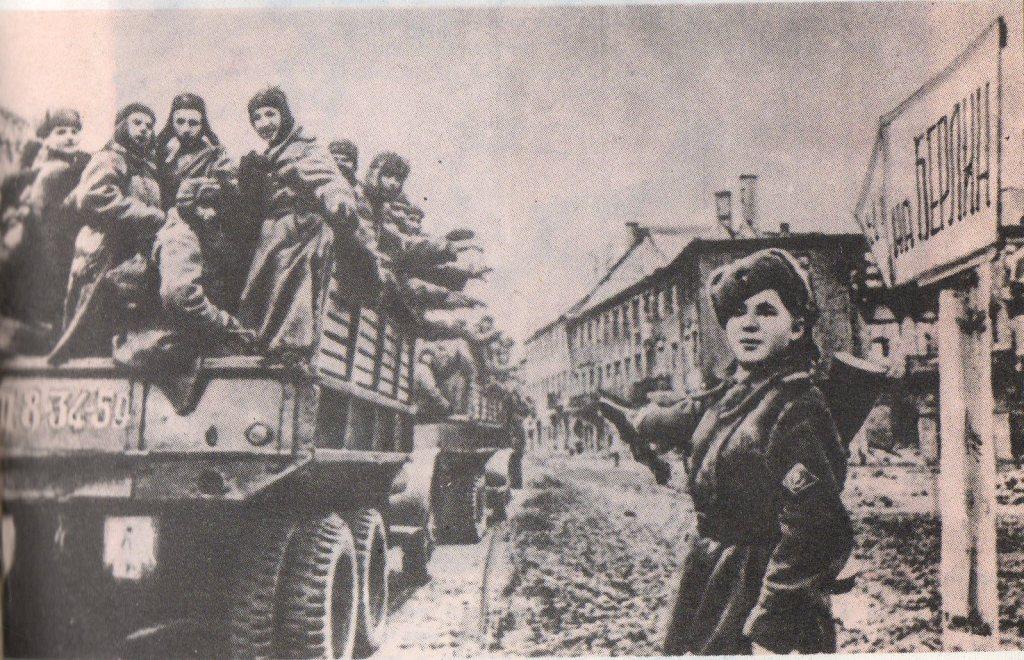 КУРСЫ БЫЛИ КРАТКОСРОЧНЫМИ   И  6 АПРЕЛЯ НИКОЛАЙ ГРИГОРЬЕВИЧ ОТПРАВИЛСЯ ВОЕВАТЬ НА БРЯНСКИЙ ФРОНТ.
       ТРУДНОЙ БЫЛА РАБОТА СВЯЗИСТА . НЕ РАЗ БЫЛИ СИТУАЦИИ ПРИ КОТОРЫХ СВЯЗЬ ИГРАЛА  ГЛАВНУЮ РОЛЬ . 
       ПЕГАРЬКОВ ВСЕГДА ВЫПОЛНЯЛ ЗАДАНИЯ ЧЕТКО И ОПЕРАТИВНО, БЕЗ МАЛЕЙШИХ ОШИБОК.
       БЫЛ СЛУЧАЙ КОГДА В ИЮЛЕ 1943 ГОДА ОН БОЛЬНОЙ, С ВЫСОКОЙ ТЕМПЕРАТУРОЙ, ПОЧТИ ТЕРЯЯ СОЗНАНИЕ ОН ПОЧИНИЛ РАЦИЮ, ТЕМ САМЫМ СПАСАЯ СОТНИ,  А МОЖЕТ И ТЫСЯЧИ ЖИЗНЕЙ.
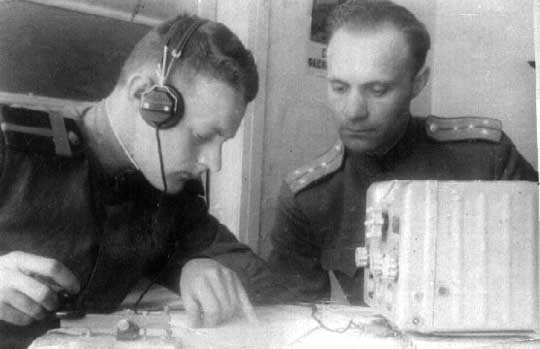 ПОТОМ БЫЛ 2-Й ПРИБАЛТИЙСКИЙ ФРОНТ. В БОЯХ ОТЛИЧИЛИСЬ 5-Й И 10-Й  ТАНКОВЫЕ КОРПУСА, ОБЕСПЕЧЕННЫЕ РАДИОСВЯЗЬЮ РОТЫ, ГДЕ СЛУЖИЛ Н.Г.ПЕГАРЬКОВ.
      ЗИМА 44-ГО ИВЕСНА  45-ГО  БЫЛИ БОЛЕЕ ТИХИМИ.
      ЗАТЕМ РАДИОРОТУ ПРИСОЕДИНИЛИ К КУРЛЯНДСКОЙ ГРУППЕ ВОЙСК 1-ГО ПРИБАЛТИЙСКОГО ФРОНТА.
       ПОТОМ ГРУППА ВОШЛА В СОСТАВ 3-ГО БЕЛОРУССКОГО ФРОНТА
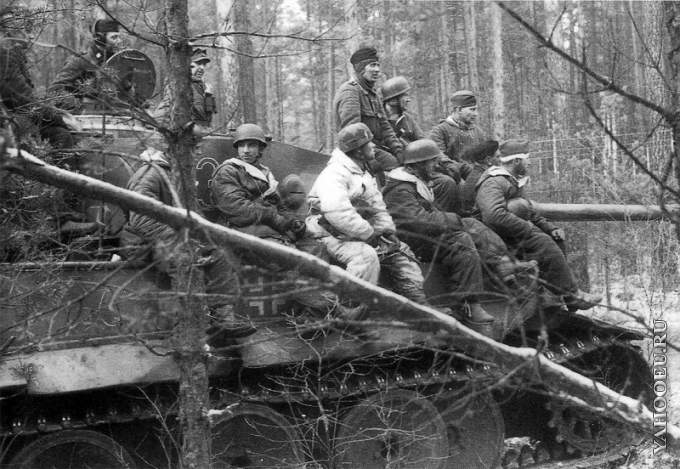 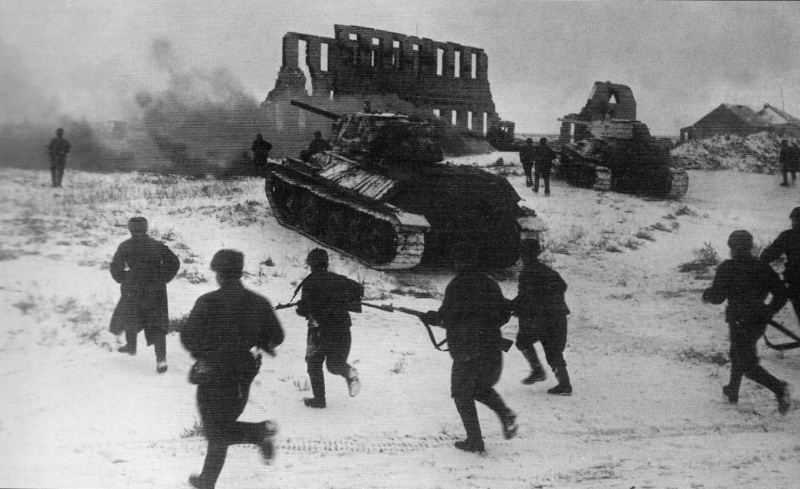 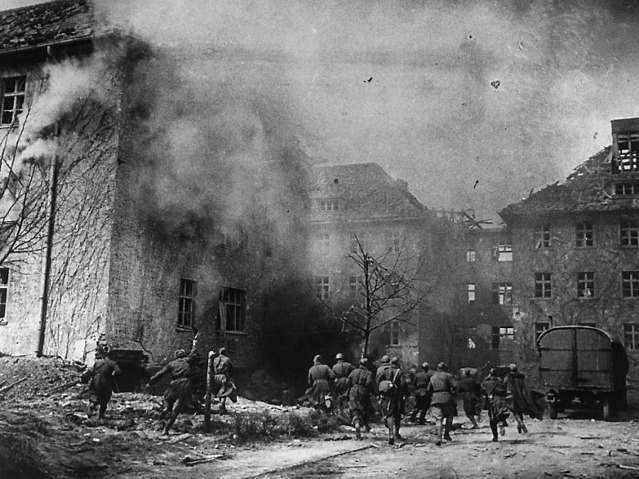 ПОСЛЕДНЯЯ БОЕВАЯ ОПЕРАЦИЯ ДЛЯ СОЛДАТА ПЕГАРЬКОВА.ПЕРЕД ВОЙСКАМИ ПОСТАВЛЕНА ЗАДАЧА ВЗЯТЬ ГОРОД КЕНИГСБЕРГ И ВЫЙТИ НА ПОБЕРЕЖЬЕ БАЛТИЙСКОГО МОРЯ.
НИКОЛАЮ С СЕРЖАНТОМ МАМОНТОВЫМ ПРИШЛОСЬ ДЕРЖАТЬ СВЯЗЬ В БЛИЗИ К ПЕРЕДОВЫМ ПОЗИЦИЯМ .
9-ГО АПРЕЛЯ ГОРОД БЫЛ ВЗЯТ .ЕЩЕ 15 ДНЕЙ ОСВОБОЖДАЛИ ГОРОД ПИЛЛАУ.
ВОЙНА БЫЛА ОКОНЧЕНА. КЕНИНГСБЕРГ СТАЛ КАЛИНИНГРАДОМ, А ПОРТ ПИЛЛАУ- БАЛТИЙСКОМ.
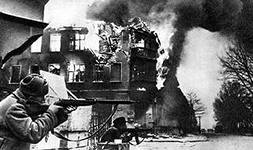 НИКОЛАЮ ГРИГОРЬЕВИЧУ ПЕГАРЬКОВУ  НЕ РАЗ  ОБЪЯВЛЯЛИ БЛАГОДАРНОСТЬ И ГОВОРИЛИ СПАСИБО , НАГРАЖДАЛИ МЕДАЛЯМИ И ОРДЕНАМИ .
НИЗКИЙ ПОКЛОН   И ВЕЧНАЯ ПАМЯТЬ УЧАСТНИКАМ  ВЕЛИКОЙ ОТЕЧЕСТВЕННОЙ ВОЙНЫ
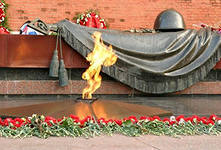 ДОКЛАД ПОДГОТОВЛЕН УЧЕНИЦАМИ  6 «А» КЛАССА ХОРЕВОЙ ОЛЬГОЙ И ЗАТОЛОКИНОЙ АНАСТАСИЕЙ